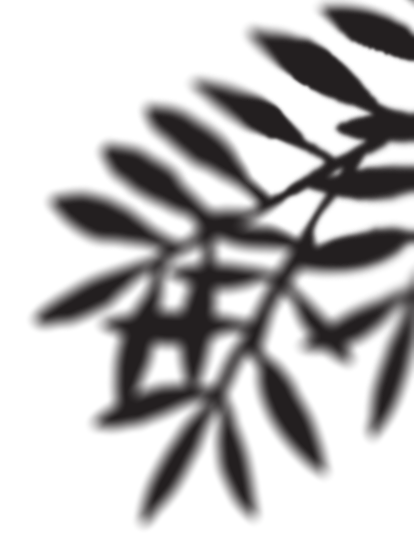 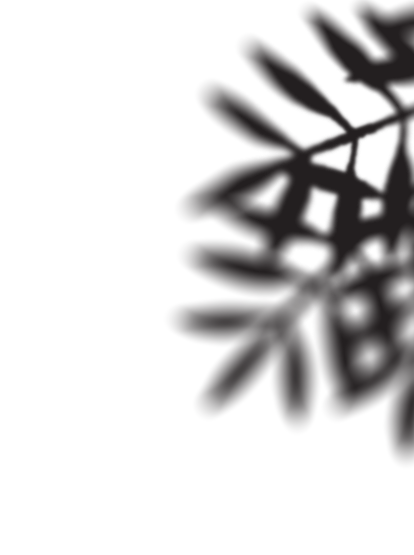 Concerned CitizensUnited forBelmont Bay
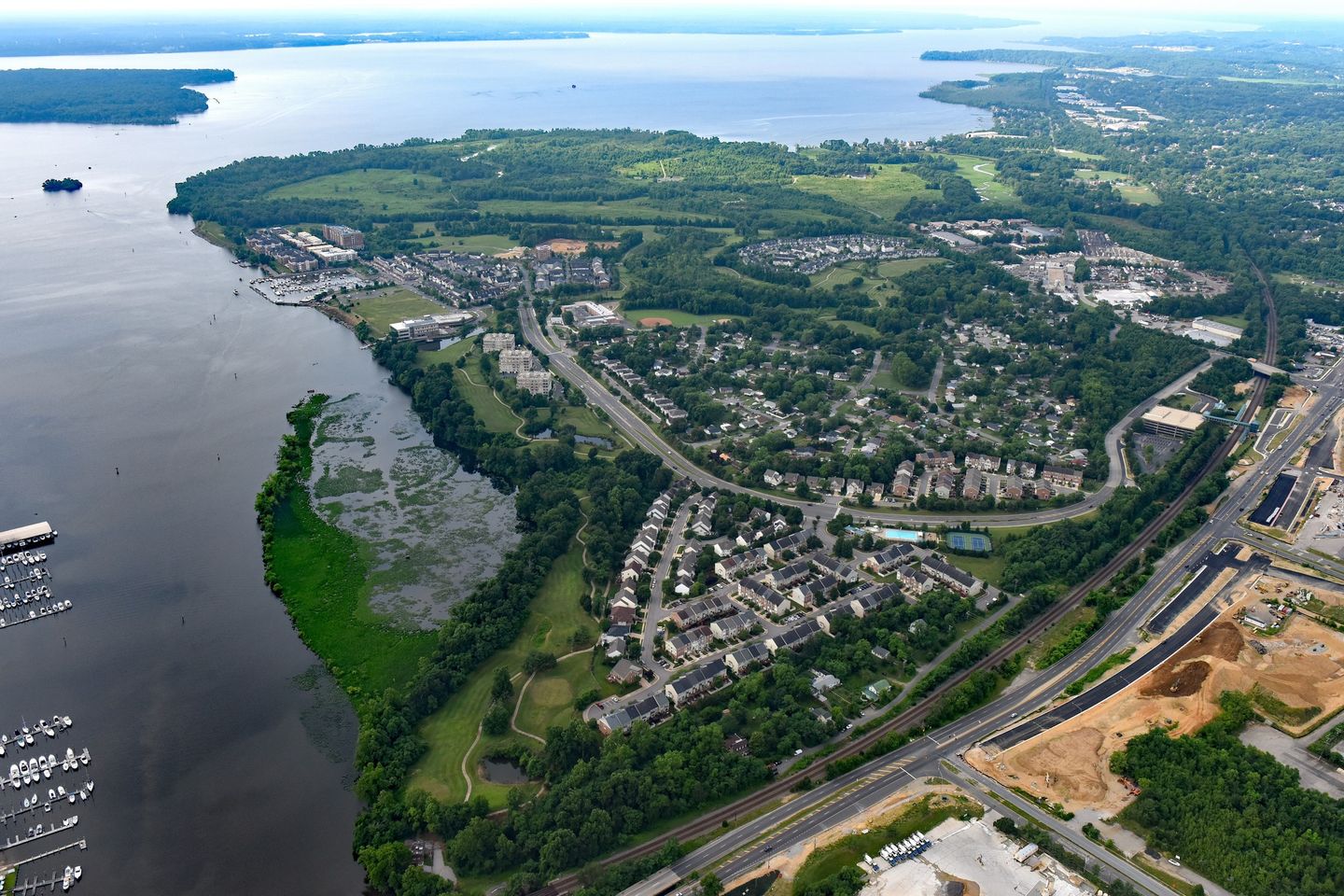 Belmont Bay Environmental Forum
8-06-23
Potomac River Refuge ComplexMason Neck, Occoquan Bay and Featherstone
Harry Diamond Labs View - DOD
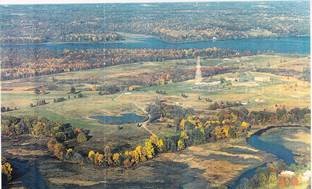 Current Development Plan
New Rezoning Plan
Current Opposition
Northern Virginia Audubon Society
Letter sent to PWC Supervisors and Planning Commissioners	
Belmont Bay Concerned Citizens
Testimony and Letters to the PWC Supervisors and Planning Commission
Petitions signed by a majority of the Community
Belmont Bay Homeowners Association
Concerned Citizens United for Belmont Bay
Riverbend Estates
Letters and petitions signed by dozens of residents
Prince William County Conservation Alliance
Letter Sent to PWC Supervisors and Planning Commission
Prince William County School Board
Opposition included in PWC Staff Analysis
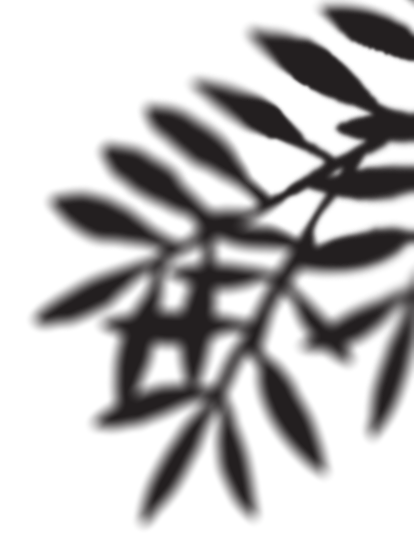 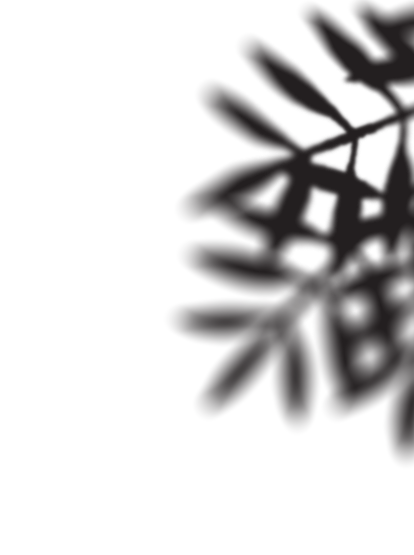 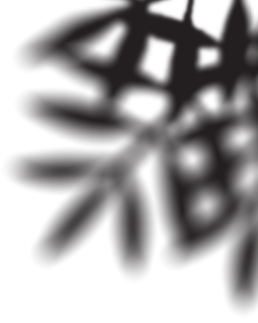 Trust IssuesTwo HOAsPast Promises Never KeptGolf Course and Open SpaceRecent Bulldozing  of WetlandsIncursion into Golf CourseDumping without PermitsandMisrepresentation of our HOAby the Developers
Key Environmental Issues Raised  by the Opposition
County Staff Report
1)  Double Counts Existing open space for the 30% requirement
2)  Development will be “underserved” in open space and recreation
3)  No dedication of open space land until 1,100 homes built
4)  Setbacks are too minimal and need to be increased
NWR wants 300 ft. and Audubon at least 100 ft.
Fairfax County – Impervious area %; Density; Living shoreline; more parks, archeological survey
Prince William Parks – 3 pages of concerns
PW Transportation – 20 pages
PW Watershed – Fix RPAs; Forest Clearing; Wetland degradation; stormwater
What You Can Do
Call Your Supervisors Office to Object	
Any development should not change the neighborhoods character
Minimize development near the Refuge and provide 100 foot setbacks
Minimize density to better control runoff into the Occoquan and Refuge
Decrease the Density significantly
Call your Planning Commissioner with the Same Message
Tell your neighbors about the negative impact
Tell other elected officials of your opposition
www.belmontbayunited.comRob Hartwell – 571-212-2129
Board Chairman Ann Wheeler
chair@pwcgov.org
703-792-4640
Woodbridge Supervisor Margaret Franklin
mfranklin@pwcgov.org
703-792-4646
Woodbridge Planning Commissioner and Chairman  Cynthia Moses-Nedd
planningwoodbridge@gmail.com
703-973-0161
Prince William Planning Office
planning@pwcva.gov
703) 792-7615 (TTY: 711)
PWC Zoning Ordinance
https://library.municode.com/va/prince_william_county/codes/code_of_ordinances?nodeId=CH32ZO
Comprehensive Plan and Maps
https://www.pwcva.gov/department/planning-office/prince-william-county-comprehensive-plan